Наша дружная семья
Наша дружная семья
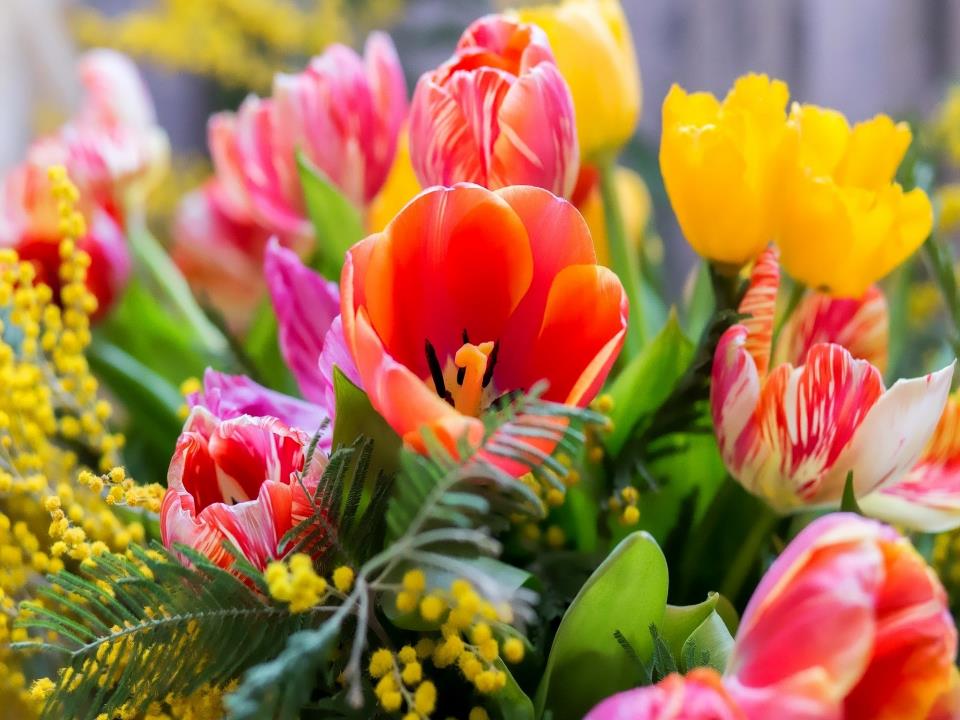 Мама-самый важный человек в нашей жизни!
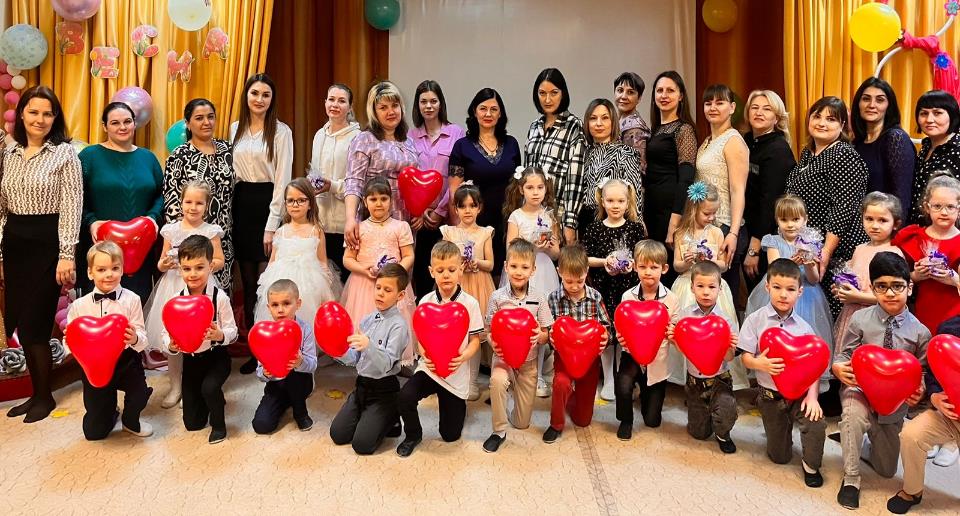 Больше всех нас любят мамы…
Бабушка всегда рядом!
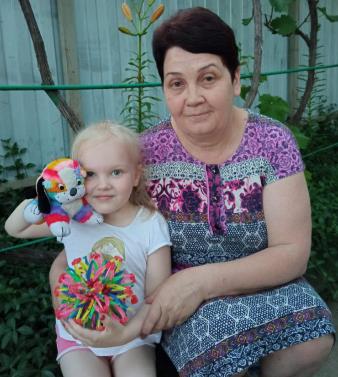 Бабушкам милым шлют дети приветы!
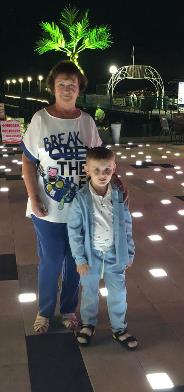 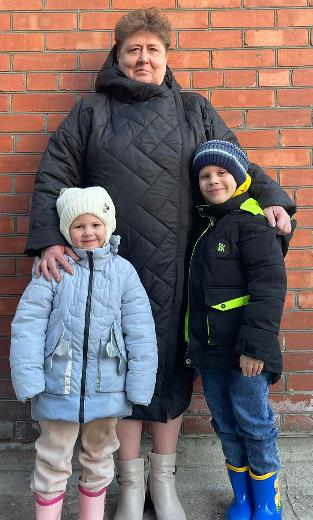 Добрая, милая бабушка наша!
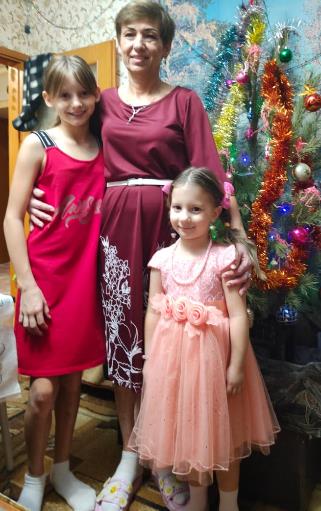 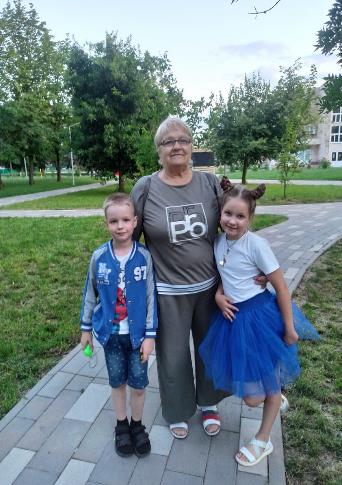 Бабушки наши- красавицы!
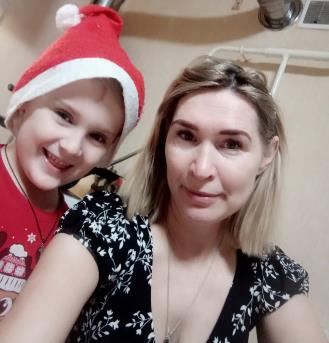 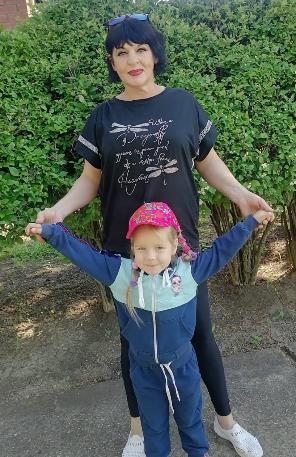 Бабушка умеет делать все на свете!
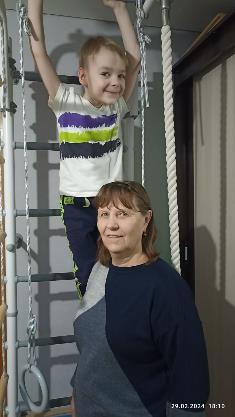 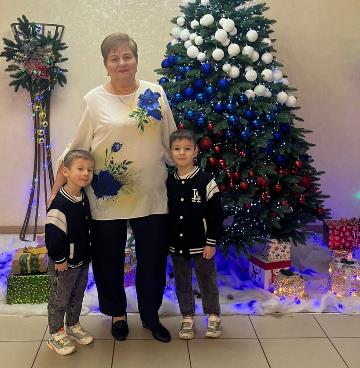 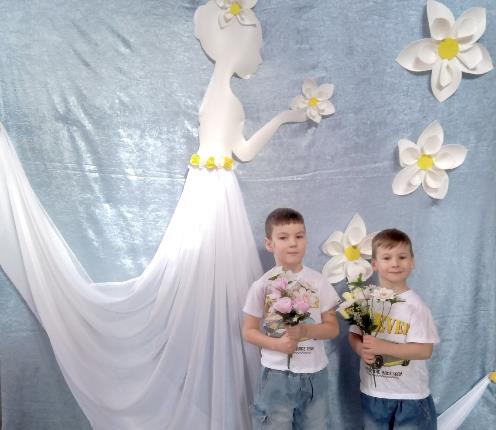 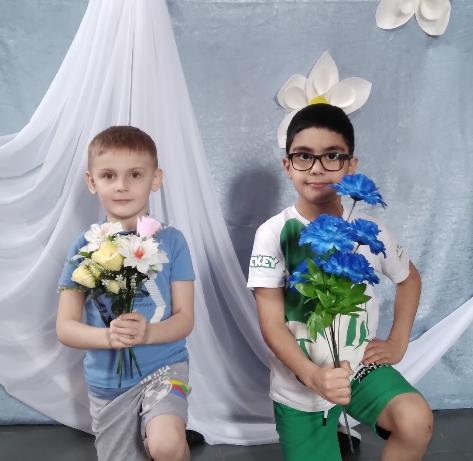 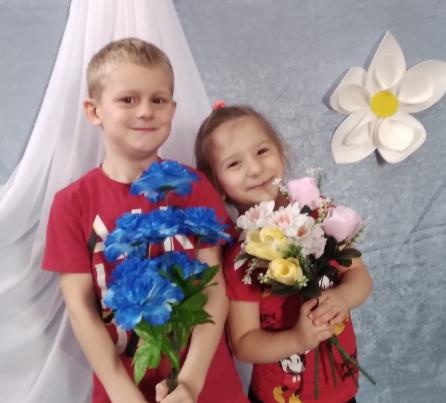 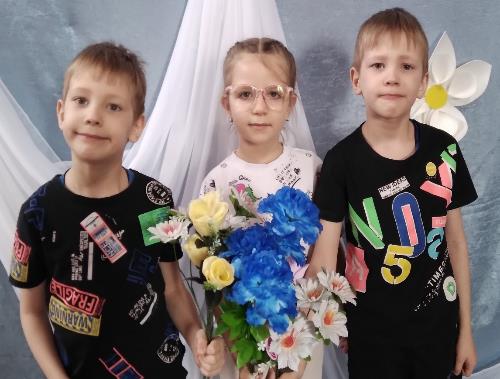 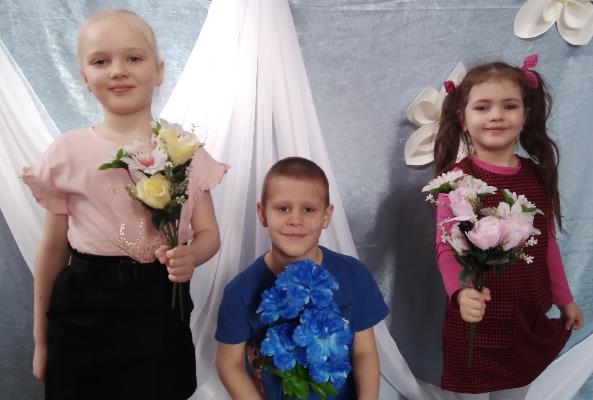